Pädagogisches Modell
Verkörpertes Verständnis
Ethisches  Engagement
Unterstützung der Lehrperson und Umgebung
Wichtige Einsicht
Erhaltenes Wissen
2
3
1
Rolle der Pädagog*innen
LehrerInSelbst-erfahrung
Qualitäten verkörpern (Mitgefühl, Geduld, Mut, Warmherzigkeit, Herzlichkeit)
 
Vertieftes Verständnis des SEE Learning Lernstoffs 
 
Modell für die SuS sein: Haltung (wachstumsorientierten, bescheiden, Bereitschaft zum Eingeständnis, Lernen aus Fehlern, Eingehen von Risiken und Selbsterforschung)
 
Mitgefühl praktizieren
[Speaker Notes: SuS = Schülerinnen und Schüler]
Rolle der Pädagog*innen
Vielfalt der Zugangsmöglichkeiten – Neugierde
 
Selbstständiges Erkunden und Entdecken – Eigeninitiative
 
Raum für Reflexion
 
Gesunde Risikobereitschaft 
 
Lernbereitschaft/Lernfähigkeit der SuS erfassen und darauf einstimmen
PädagogischeAusrichtung
Rolle der Pädagog*innen
Kreieren eines 
fürsorglichen, mitfühlenden Klassen-zimmers
Ort der Sicherheit und Freundlichkeit – Zuverlässigkeit/Vorhersagbarkeit gewährleistet
 
Kultur von inneren und nicht von äußeren Belohnungen (nicht sture Regelbefolgung)
 
Sensibilisiert auf körperliche, emotionale und kognitive Bedürfnisse
 
Gemeinsame Erstellung von Klassenkodex
 
Regelmäßige Einschätzung der emotionalen und sozialen Bereitschaft Ihrer SuS
Rolle der Pädagog*innen
LehrerInSelbst-erfahrung
PädagogischeAusrichtung
Kreieren eines 
fürsorglichen, mitfühlenden Klassen-zimmers
Beispiel: Klassenabmachungen
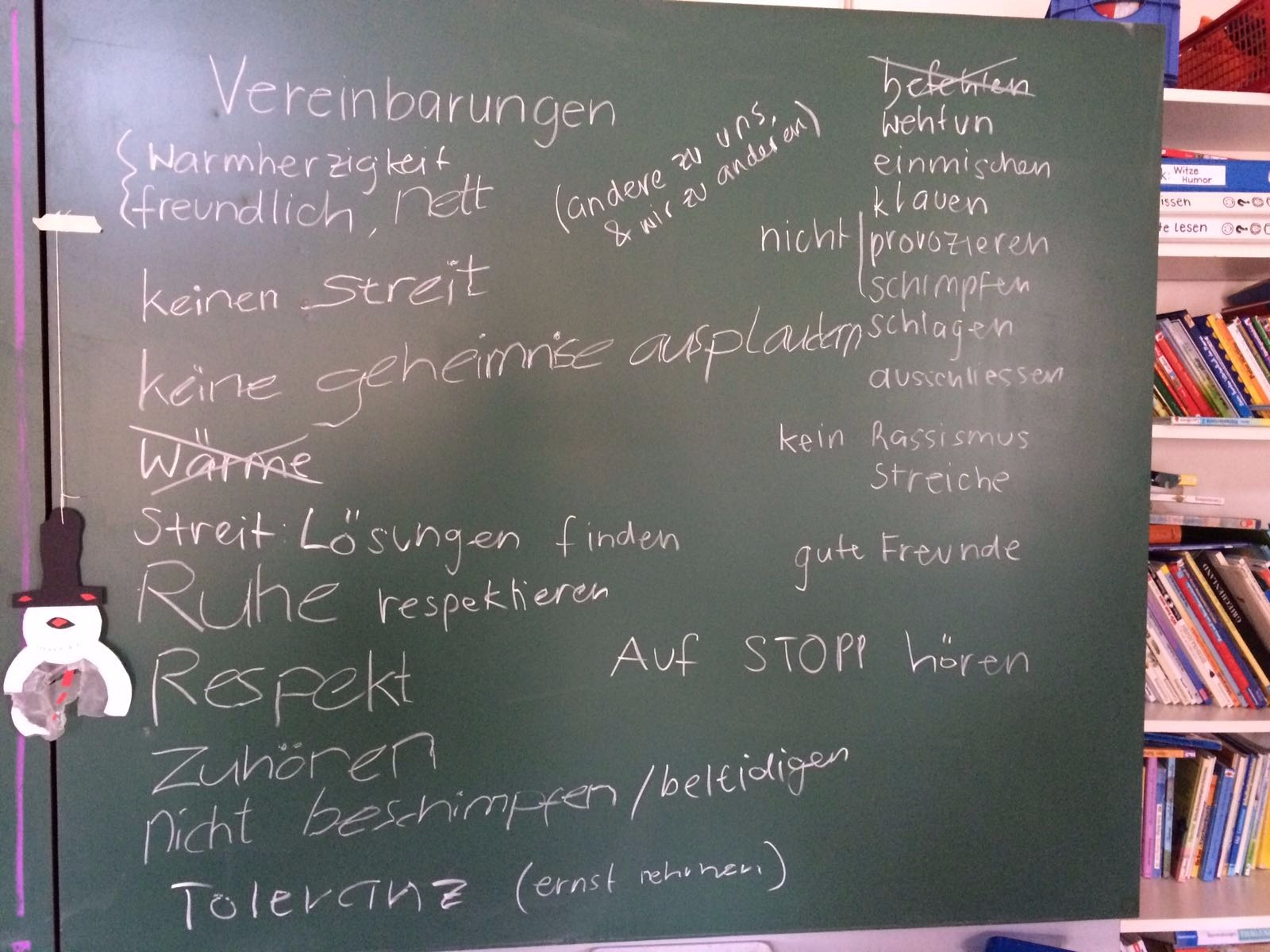 Beispiel: Gemeinsame Menschlichkeit
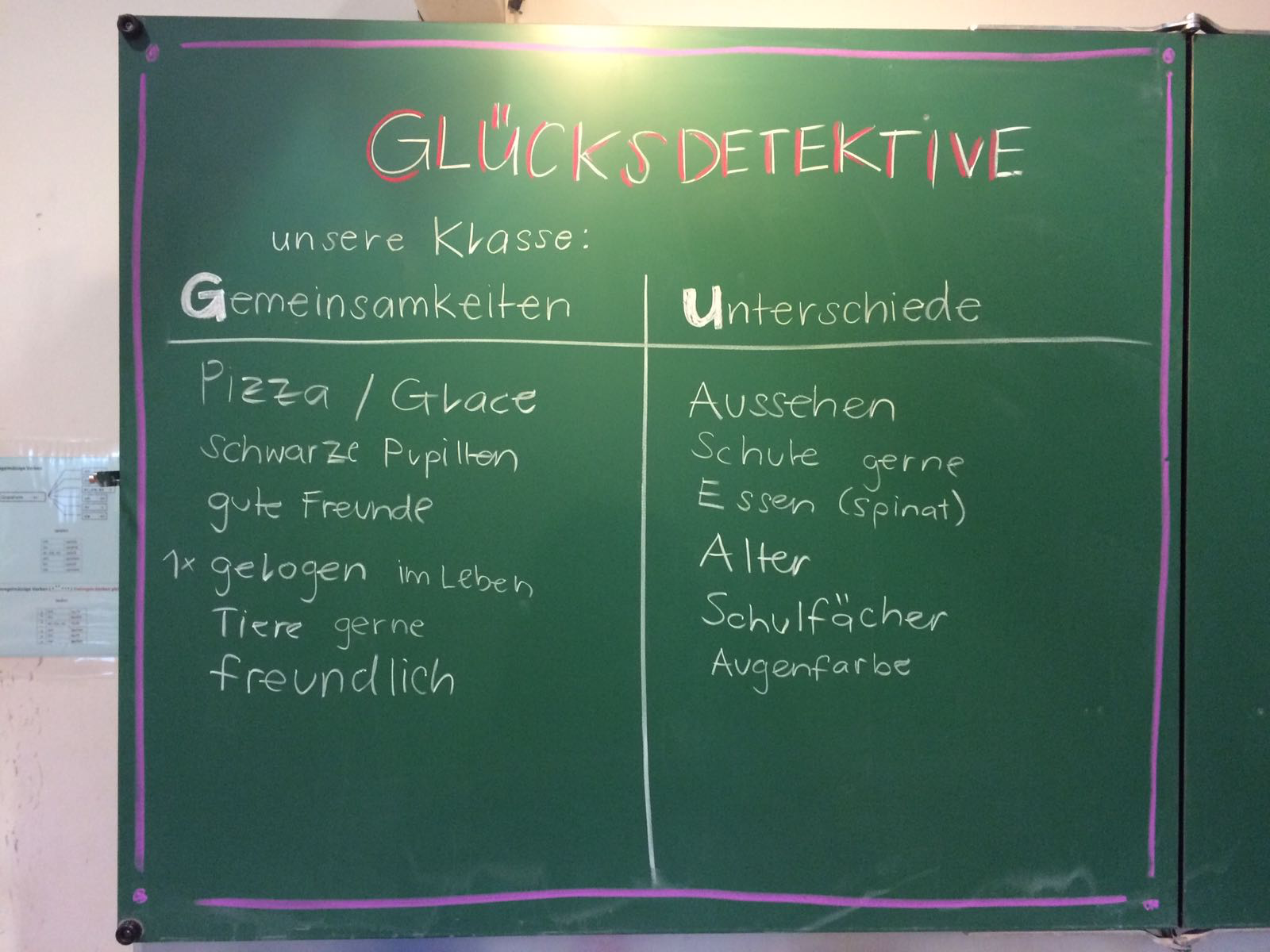 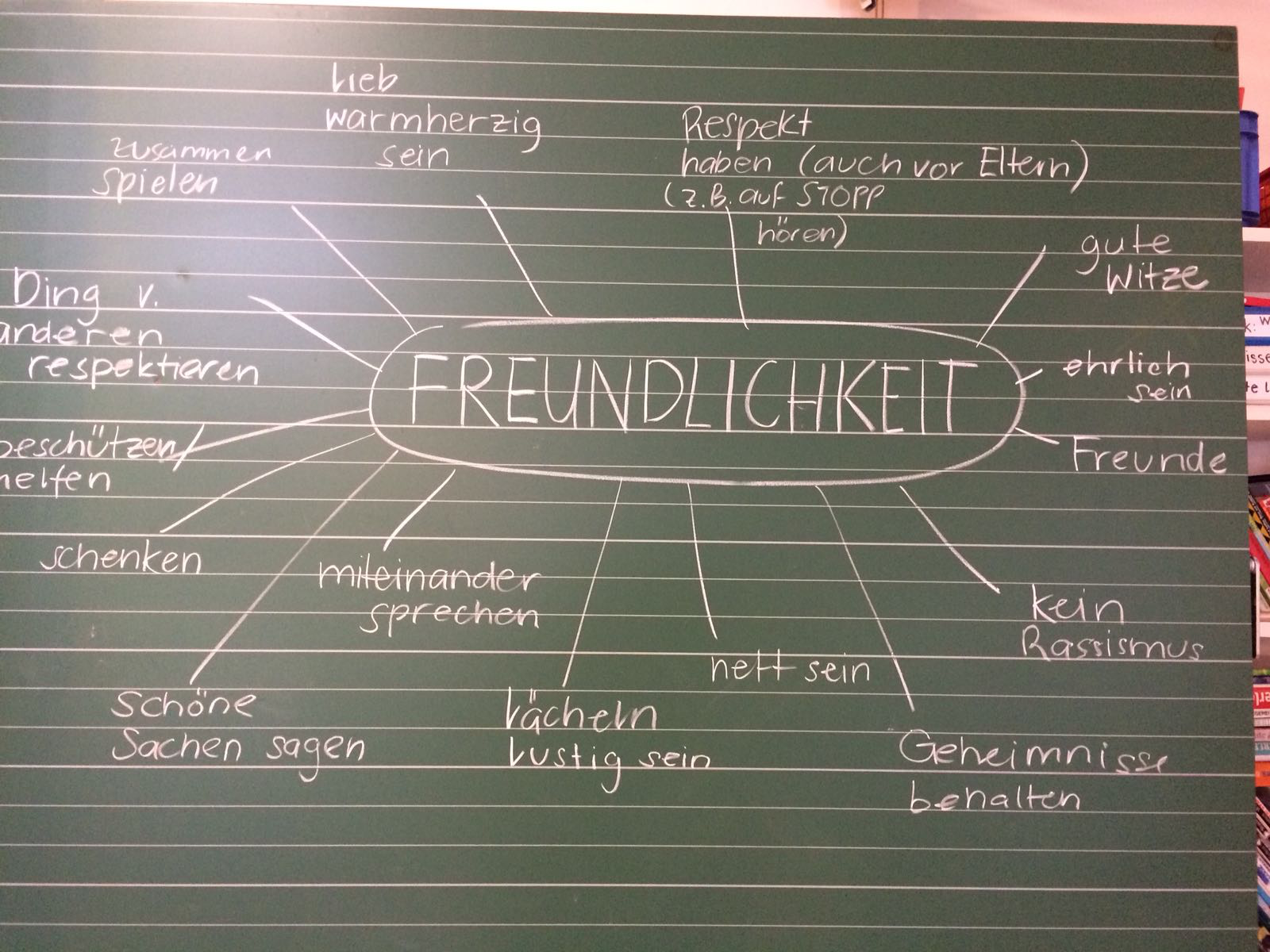 Beispiel: Resiliente Zone
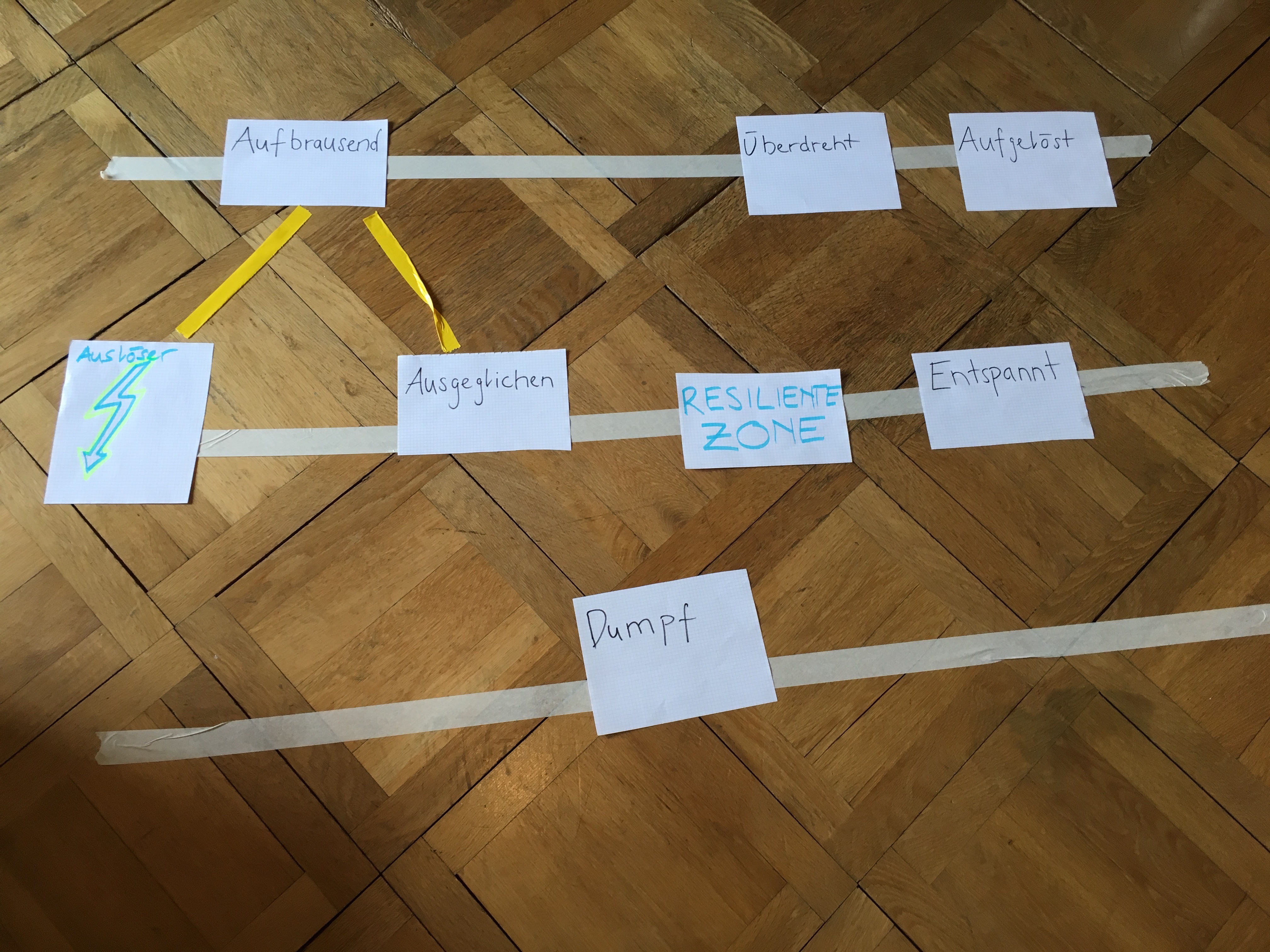 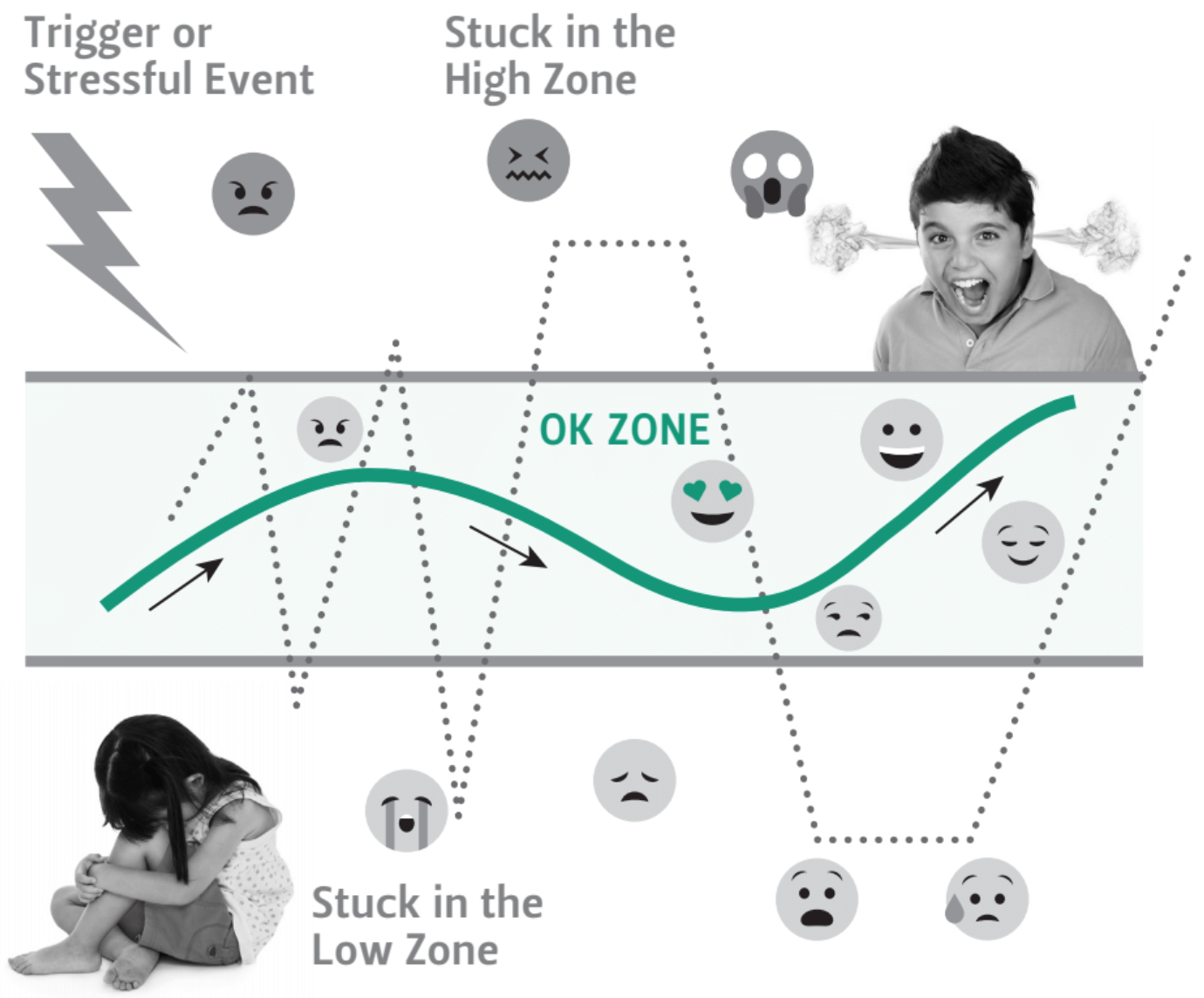 Beispiel: Soforthilfe
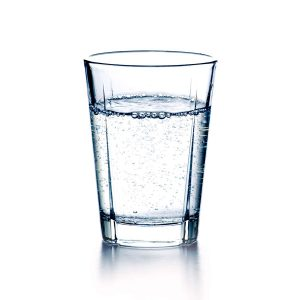 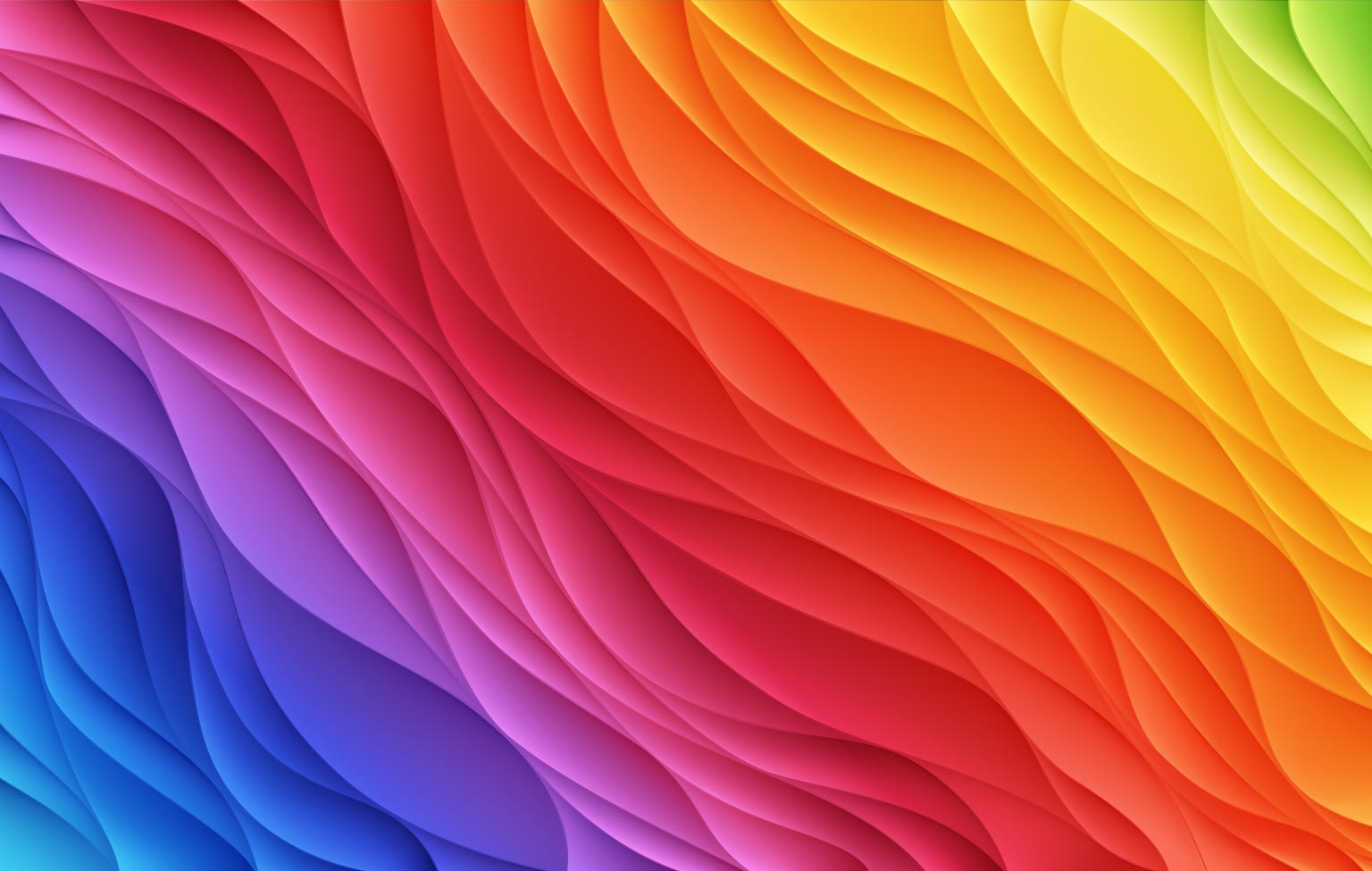 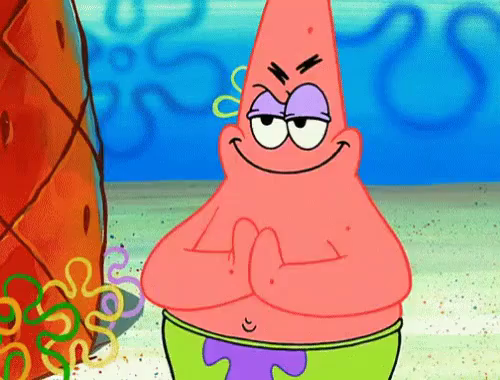 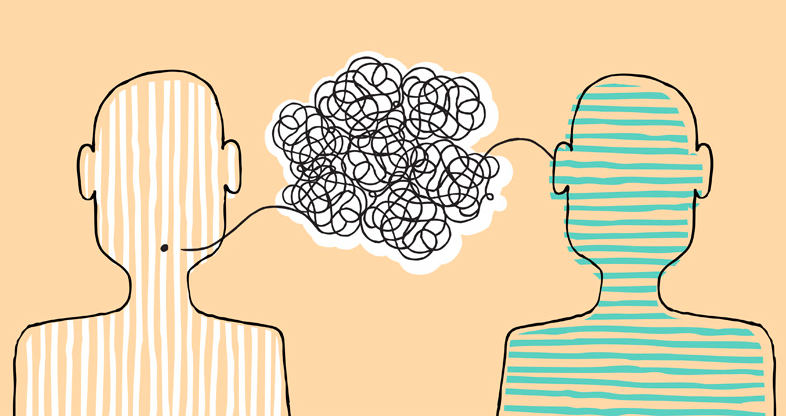 “Ich bin zu der erschreckenden Schlussfolgerung gekommen, dass ich das entscheidende Element im Klassenzimmer bin.Es ist meine persönliche Herangehensweise, die das Klima bestimmt.Es ist meine tägliche Stimmung, die das Wetter kreiert.Als Lehrperson verfüge ich über die unglaubliche Machtdas Leben eines Kindes schrecklich oder freudig zu gestalten.Ich kann ein Folterwerkzeug sein oder ein Instrument der Inspiration. Ich kann erniedrigen oder heilen. 
In allen Situationen ist es meine Antwort, 
die darüber entscheidet, 
ob eine Krise eskaliert oder deeskaliert 
und ein Kind menschlich oder unmenschlich behandelt wird.”
Haim G. Ginott
Besten Dank  für Ihre Aufmerksamkeit
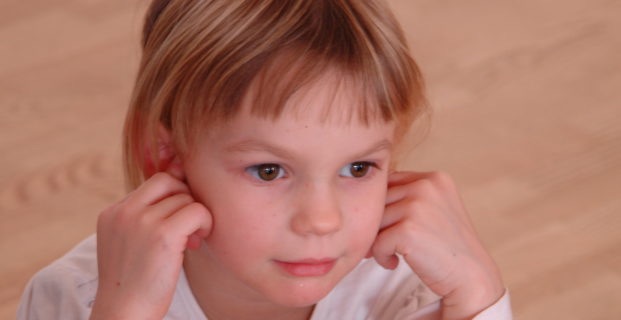 www.see-learning.ch 
www.see-learning.de